Back to Basics – The Contribution
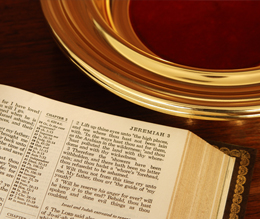 2 Corinthians 8:1-5
INTRODUCTION
There is excessive emphasis by many churches on raising money 
Mostly seen on TV churches, in denominations, and in mega churches
INTRODUCTION
There is excessive emphasis by many churches on raising money 
Mostly seen on TV churches, in denominations, and in mega churches
It is sometimes seen in our institutional brethren
It is a shame, a disgrace and sinful
This is sometimes used by people as an excuse for not “going to church”
INTRODUCTION
There is excessive emphasis by many churches on raising money 
Mostly seen on TV churches, in denominations, and in mega churches
It is sometimes seen in our institutional brethren
It is a shame, a disgrace and sinful
This is sometimes used by people as an excuse for not “going to church”
My experience has been that we go to the other extreme – almost never discussing it
INTRODUCTION
There is a proper place for biblical exhortation to better giving on the Lord's Day.
INTRODUCTION
There is a proper place for biblical exhortation to better giving on the Lord's Day. 
What would the apostle Paul say about the contribution? 
Well, we don’t have to guess. 
The entirety of two chapters of 2 Corinthians is spent doing just that.
INTRODUCTION
There is a proper place for biblical exhortation to better giving on the Lord's Day. 
What would the apostle Paul say about the contribution? 
Well, we don’t have to guess. 
The entirety of two chapters of 2 Corinthians is spent doing just that.
(The idea for this sermon was from a sermon many years ago by Sewell Hall)
2 Corinthians 8:1-9
1-5 – Follow the ex. of other good churches
“churches of Macedonia”
Planted by Paul on his second missionary journey
Philippi, Thessalonica and Berea
2 Corinthians 8:1-9
1-5 – Follow the ex. of other good churches
“churches of Macedonia”
Planted by Paul on his second missionary journey
Philippi, Thessalonica and Berea
Note: “charis” (grace) appears 10x in ch. 8 & 9 
Lit. “a great testing of affliction: – v 2
“First, they gave of themselves” – v 5
2 Corinthians 8:1-9
6-7 – Round out your spiritual lives
Titus will help you
Just as you abound…abound in this also.
2 Corinthians 8:1-9
6-7 – Round out your spiritual lives
Titus will help you
Just as you abound…abound in this also.
8 – Prove the sincerity of your love
Not as a command…
An expression, a testing, of your love
2 Corinthians 8:1-9
6-7 – Round out your spiritual lives
Titus will help you
Just as you abound…abound in this also.
8 – Prove the sincerity of your love
Not as a command…
An expression, a testing, of your love
9 – Follow the example of Jesus
Philippians 2:1-9
Since we benefit from His example, shouldn’t we follow His example?
2 Corinthians 8:10-24
10-11 – Fulfill your promises and honor your commitments
Matthew 26:41 – “…spirit is willing, flesh weak.”
2 Corinthians 5:10 – judged …done in flesh
2 Corinthians 8:10-24
10-11 – Fulfill your promises and honor your commitments
Matthew 26:41 – “…spirit is willing, flesh weak.”
2 Corinthians 5:10 – judged …done in flesh
12-15 – That there might be equality
A 1-talent man isn’t responsible for 5-talent work
Your needs met someday (not “if”, but when)
2 Corinthians 8:10-24
16-24 – Because you have confidence in the handling and use of it
Titus has the same earnestness
Other brother – (unnamed – Luke?)
Taking precaution…
V 21 – in the sight of the Lord and…men
It will not be misused
2 Corinthians 9:1-6
1-5 – You have a reputation to live up to
The same Macedonians previously referred to
1 Corinthians 16:1-2
…not affected by covetousness.
2 Corinthians 9:1-6
1-5 – You have a reputation to live up to
The same Macedonians previously referred to
1 Corinthians 16:1-2
…not affected by covetousness.
6 – If you sow bountifully, you will reap bountifully
Proverbs 22:9; Galatians 6:7-9, etc
In 1990 reunification, E German mark traded 1:1 for W German deutsche mark
We can trade our worldly treasures for heavenly
2 Corinthians 9:1-6
7 – To produce joy in your heart
Demonstrates where your heart is
Giving is a quality of God – He loves to see it in us
Remember the widow (Luke 21:1-4)?
2 Corinthians 9:1-6
7 – To produce joy in your heart
Demonstrates where your heart is
Giving is a quality of God – He loves to see it in us
Remember the widow (Luke 21:1-4)?
8-15 – Produce good fruit in yourself and others
As you help others, God meets your needs
You also build up your treasure in Heaven
The brethren you are helping are also raising up prayers on your behalf
CONCLUSION
Why do we give?
It is commanded by God
To please God
As an expression of our love
To be more like God
To help others
To reap rewards
We must give ourselves first
Are YOU a Christian?
Hear
Believe
Repent
Confess
Be Baptized
Continue Faithfully
Romans 10:17
Mark 16:16
Acts 2:38
Acts 22:16
Mark 16:16
Hebrews 10:38